¯^vMZg
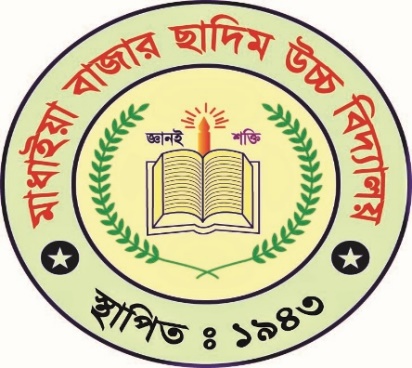 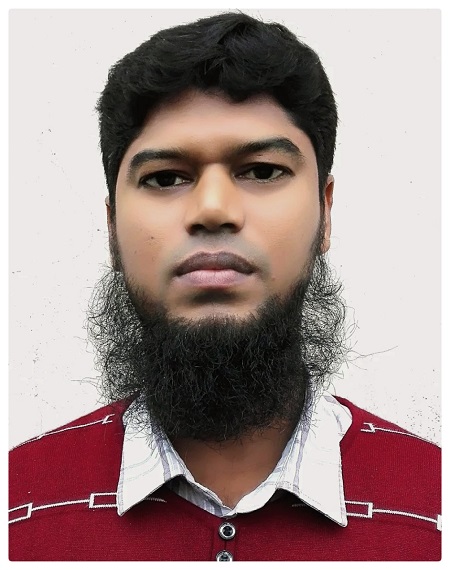 Rqbvj Av‡e`xb
†UªW BÝUªv±i (‡Rbv‡ij †gKvwb·)
gvavBqv evRvi Qvw`g D”P we`¨vjq
Pvw›`bv, Kzwgjøv|
‡gvevBj: 01916-808463
Email: joynal4079@gmail.com
‡kÖwY: beg (†fv‡Kkbvj)
welq: ‡Rbv‡ij †gKvwb·-1
Aa¨vq: cÂg (fvBm - Vice)
c„ôv: 74
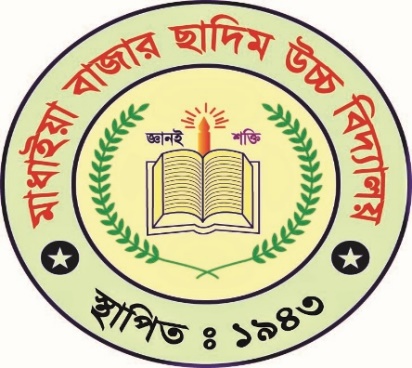 AvR‡Ki cvV¨ welq: fvBm- Vice
AvR‡Ki cvV †k‡l Avgiv Rvb‡Z cvi‡ev-
fvBm Gi msÁv
fvBm Gi wewfbœ As‡ki bvg
fvBm Gi †kÖwYwefvM I
fvBm Gi e¨envi|
fvBm- Vice
fvBm: ‡h wWfvBm ev h‡š¿i  mvnv‡h¨ †Kvb Re ev Kvh©e¯‘‡K k³fv‡e  AvUwK‡q dvBwjs, mwqs, KvwUs ev  Ab¨ †Kvb Kvh© m¤úv`b Kiv nq Zv‡K fvBm e‡j|
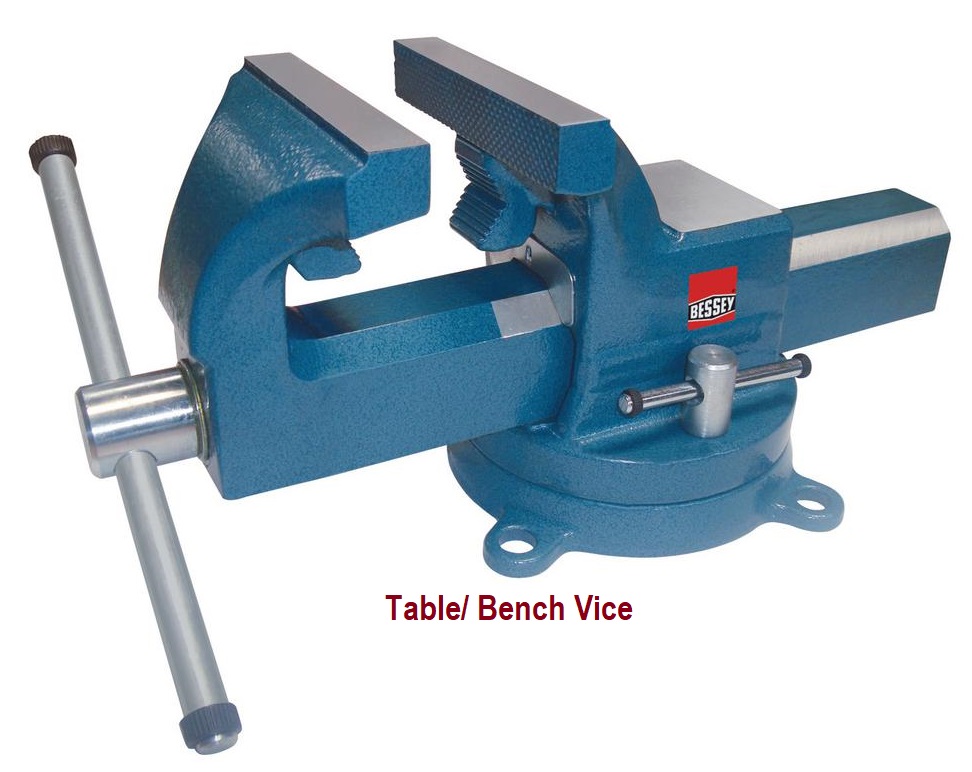 GKwU fvBm Gi wewfbœ As‡ki bvg
Base
Slide
Handle
Screw
Stationary Jaw
Sliding  Jaw
Clamping Slot
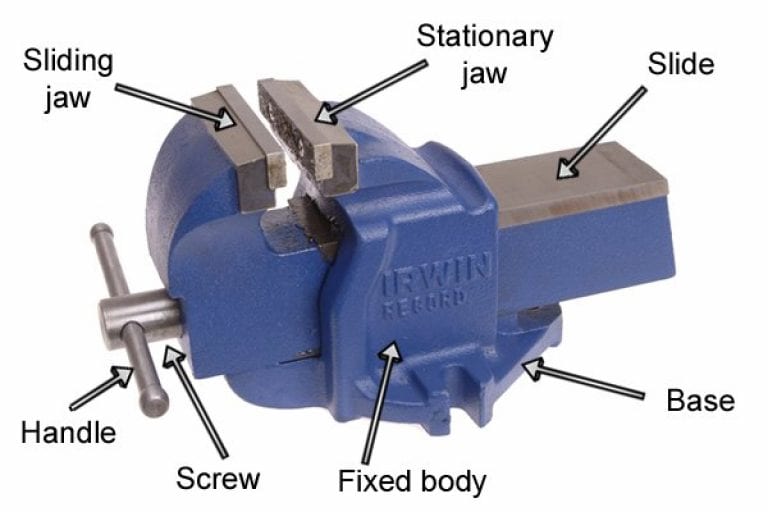 fvBm Gi †kÖwYwefvM
fvBm K‡qK cÖKv‡ii n‡q _v‡K - †hgb;
‡eÂ fvBm (Bench Vice)
‡gwkb fvBm (Machine Vice)
n¨vÛ fvBm (Hand Vice)
BDwbfvm©vj fvBm (Universal Vice)
wcb fvBm (Pin Vice)
wMÖc fvBm  (Grip Vice)
Uzj ‡gKvm© fvBm (Tool Makers Vice)
cvBc fvBm  (Pipe Vice)
Iq¨vi KvU fvBm (Wire cut Vice)
fvBm Gi †kÖwYwefvM
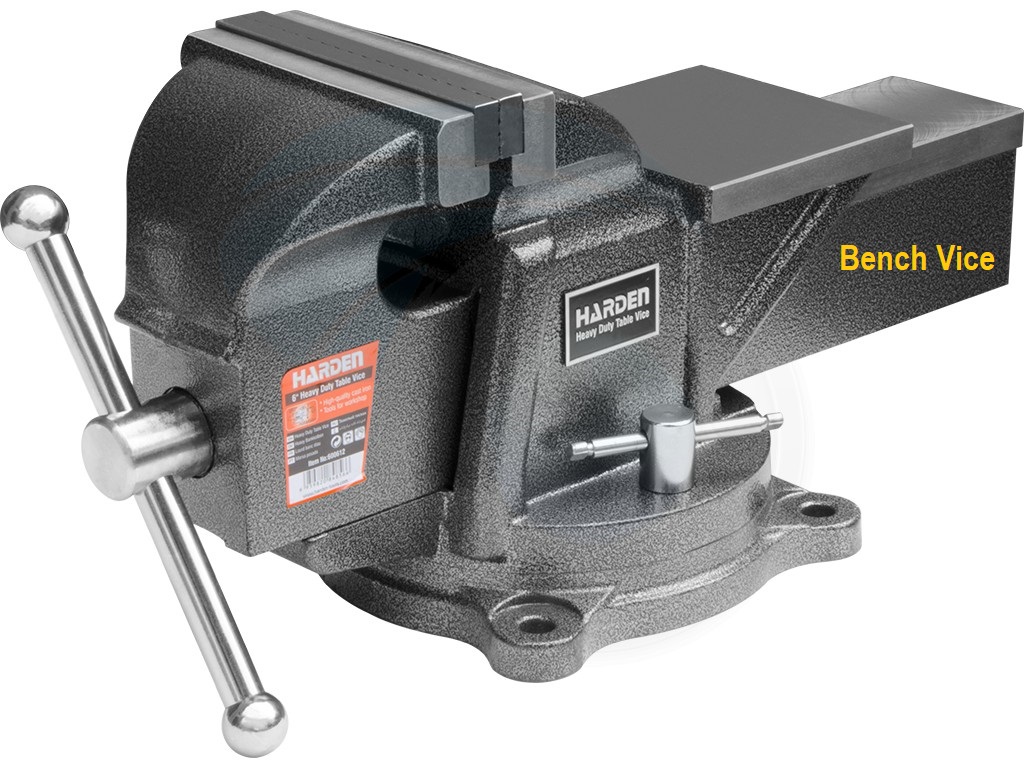 ‡eÂ fvBm (Bench Vice): †h fvBm  mvaviYZ †eÂ ev †Uwe‡j ¯’vcb K‡i KvR Kivi Rb¨ e¨envi Kiv nq Zv‡K †eÂ fvBm e‡j| GQvov †eÂ fvBm‡K †Uwej fvBmI e‡j| fvwi Kv‡Ri Rb¨ G fvBm e¨envi Kiv nq|
fvBm Gi †kÖwYwefvM
2.	‡gwkb fvBm (Machine Vice): †h fvBm  mvaviYZ ‡gwk‡b  ¯’vcb  K‡i KvR Kivi Rb¨ e¨envi Kiv nq  Zv‡K †gwkb fvBm e‡j| †gwkb fvBm‡K cÖ‡qvRb †gvZv‡eK wewfbœ †Kv‡Y Nywi‡q †gwkwbs Kvh© m¤úv`b Kiv hvq|
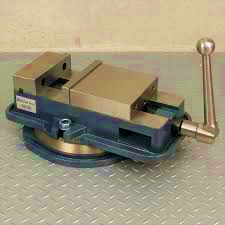 fvBm Gi †kÖwYwefvM
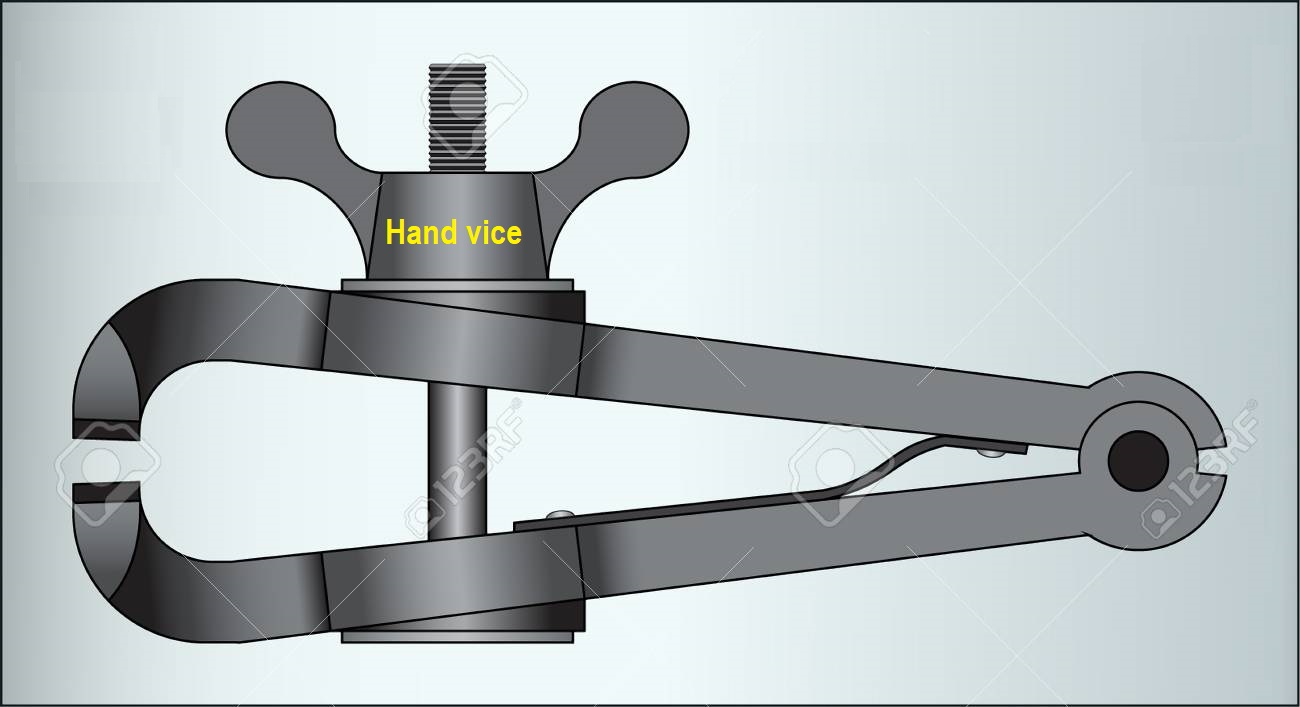 3.	n¨vÛ fvBm (Hand Vice): †h fvBm  mvaviYZ nv‡Z †i‡L †QvU †QvU Re‡K k³fv‡e AvUKv‡bvi Rb¨ e¨envi Kiv nq  Zv‡K n¨vÛ fvBm e‡j| Avgiv mvaviYZ Pvwe ‰Zwi‡Z G fvBm e¨envi Ki‡Z †`L‡Z cvB|
fvBm Gi †kÖwYwefvM
4.	BDwbfvm©vj fvBm (Universal Vice): †h fvBm ‡K 360 wWMÖx †Kv‡Y Nywi‡q  †gwkwbs Kvh© m¤úv`b Kiv hvq Zv‡K BDwbfvm©vj fvBm e‡j|  G fvBm‡KI cÖ‡qvRb †gvZv‡eK wewfbœ †Kv‡Y Nywi‡q †gwkwbs Kvh© m¤úv`b Kiv hvq|
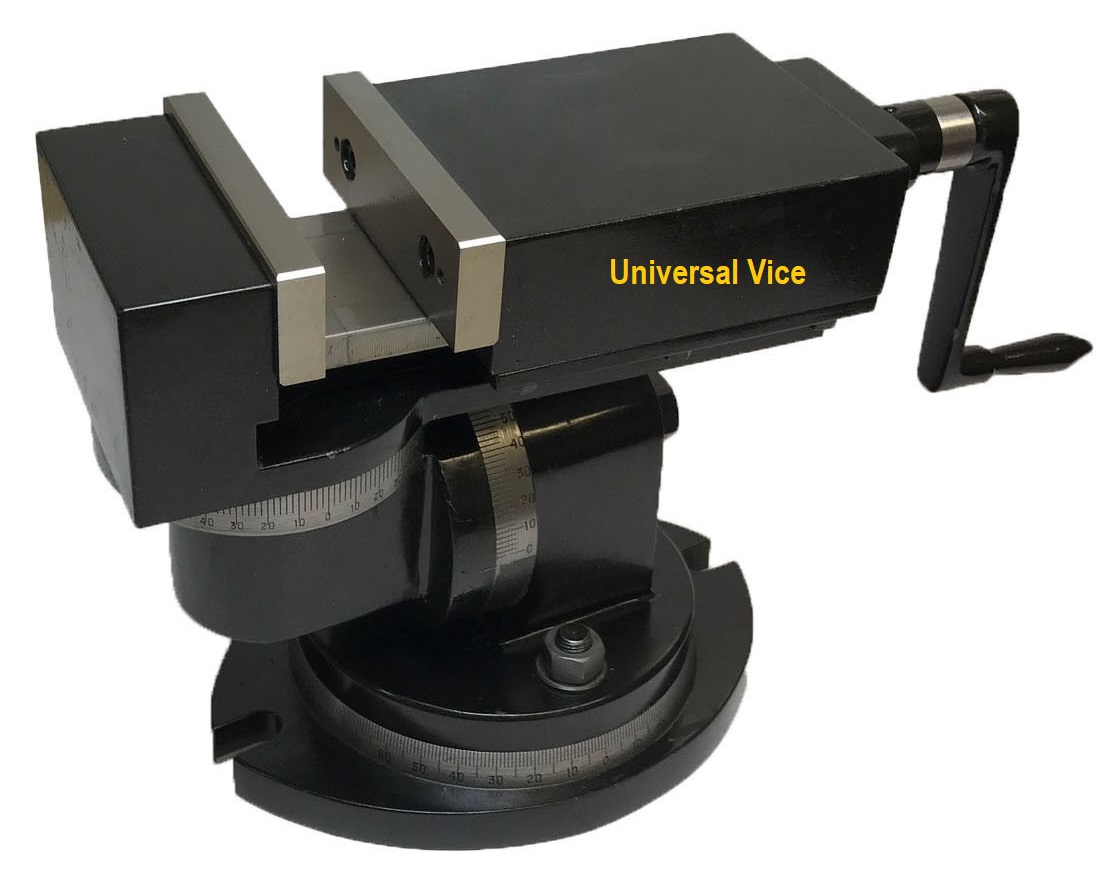 fvBm Gi †kÖwYwefvM
5.	wcb  fvBm (Pin Vice):  wPKY I  ‡MvjvKvi e¯‘ ai‡Z ev AvUKv‡bvi Rb¨ †h fvBm e¨envi Kiv nq  Zv‡K wcb fvBm e‡j|
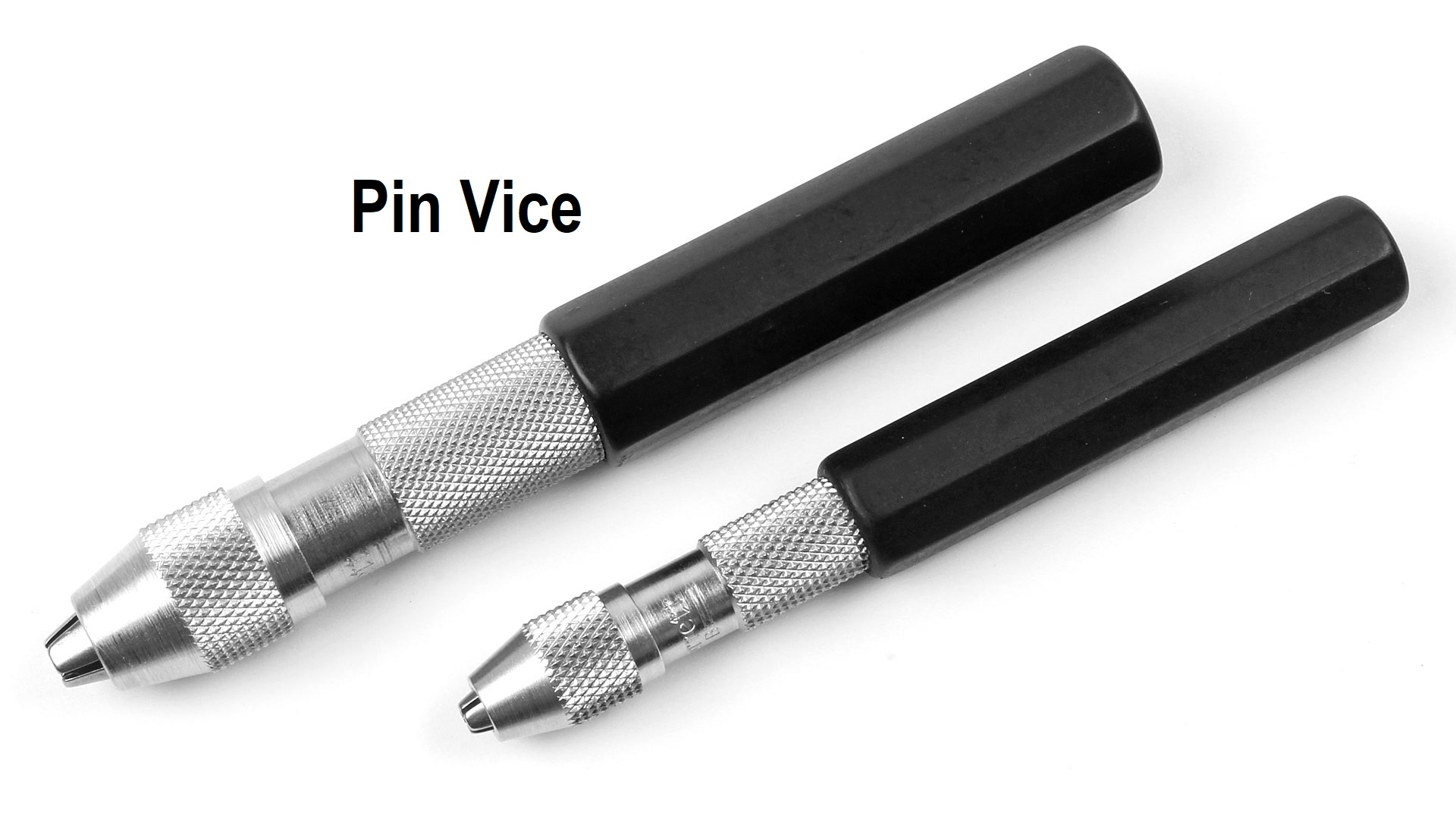 fvBm Gi †kÖwYwefvM
6.	wMÖc fvBm (Grip Vice): GK ev GKvwaK Kvh© e¯‘‡K k³fv‡e AvUwK‡q KvR Ki‡Z †h fvBm  e¨envi Kiv nq  Zv‡K wMÖc fvBm e‡j|
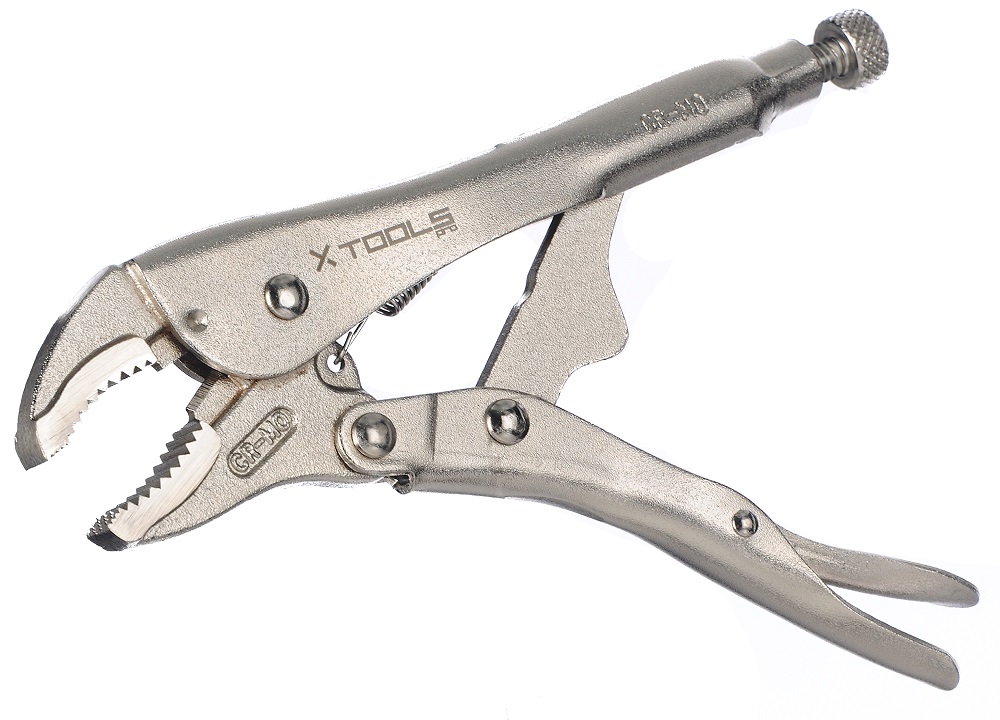 fvBm Gi †kÖwYwefvM
7.	Uzj †gKvm© fvBm (Tool Makers Vice): †h fvBm যন্ত্রণির্মাতা গণ  ক্ষুদ্র  যন্ত্র  বা যন্ত্রাংশ  তৈরিতে  e¨envi Kরে থাকেন  Zv‡K Uzj †gKvর্স fvBm e‡j|
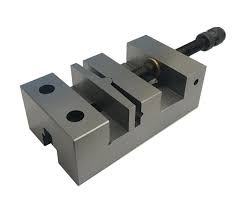 fvBm Gi †kÖwYwefvM
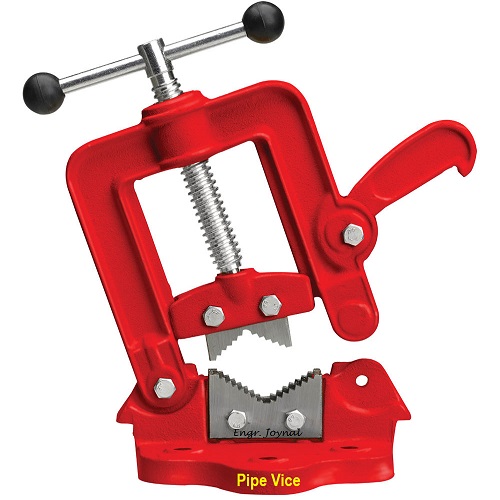 8.	cvBc fvBm (Pipe Vice): cvBc ev †MvjvKvi e¯‘‡K k³fv‡e  AvUKv‡bvi ‡h fvBm  e¨envi Kiv nq  Zv‡K cvBc fvBm e‡j| mvaviYZ cøvw¤^s Kv‡R G fvBm †ewk e¨envi Kiv nq|
fvBm Gi †kÖwYwefvM
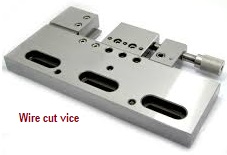 9.	Iq¨vi KvU fvBm (Wire cut Vice): mvaviYZ Zv‡ii BÝy‡jkb  Acmvib I myÿ Zvi KvUvi  Rb¨ †h  fvBm  e¨envi Kiv nq  Zv‡K Iq¨vi KvU fvBm e‡j|
evwoi KvR
evi evi co‡e|
bv †`‡L ejvi †Póv Ki‡e|
bv †`‡L LvZvq wjL‡e|
m¤¢e n‡j †Kvb mncvVxi mv‡_ ‡kqvi Ki‡e|
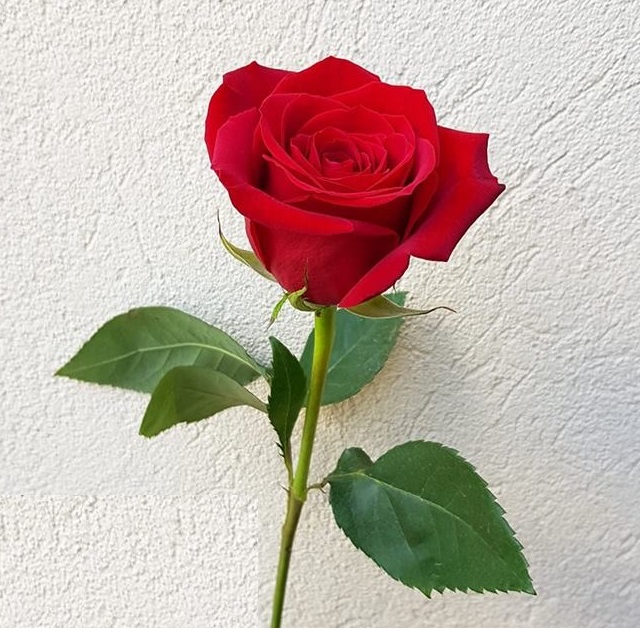 Thanks you allAllah Hafiz